Развитие мыслительной деятельности у учащихся с ЗПР и НОДА
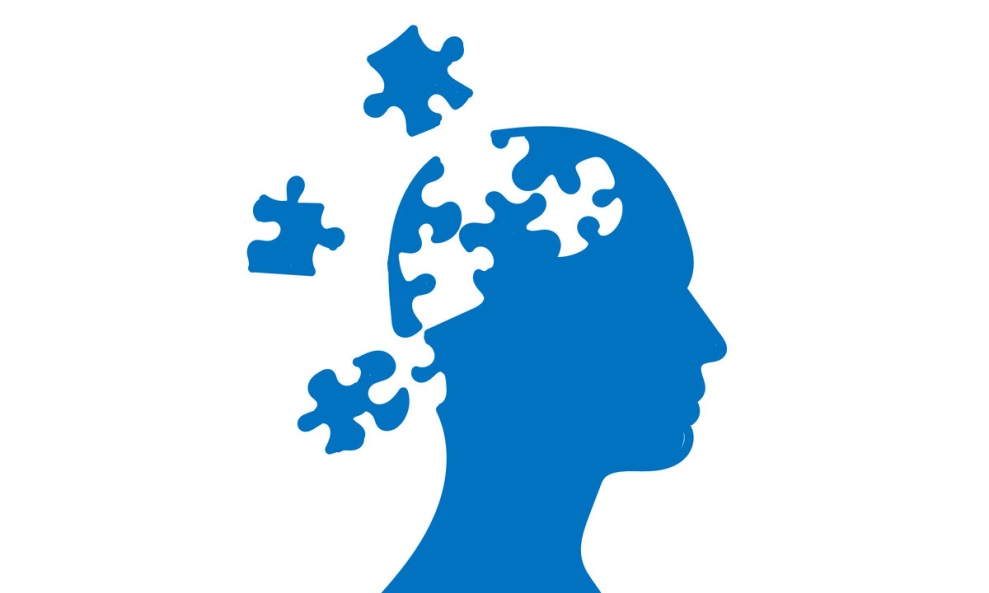 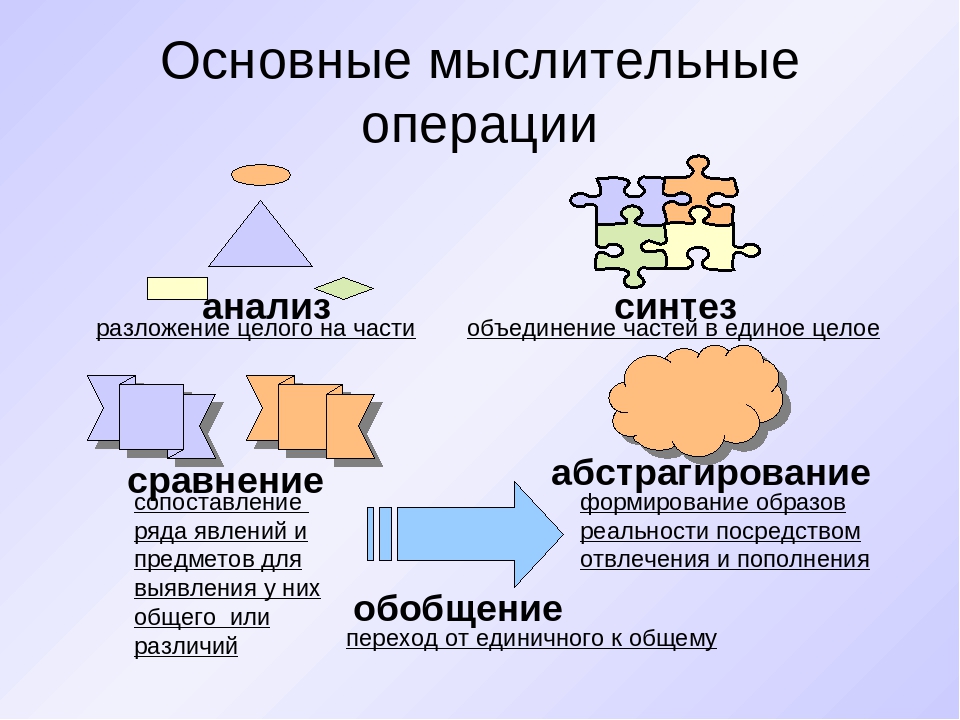 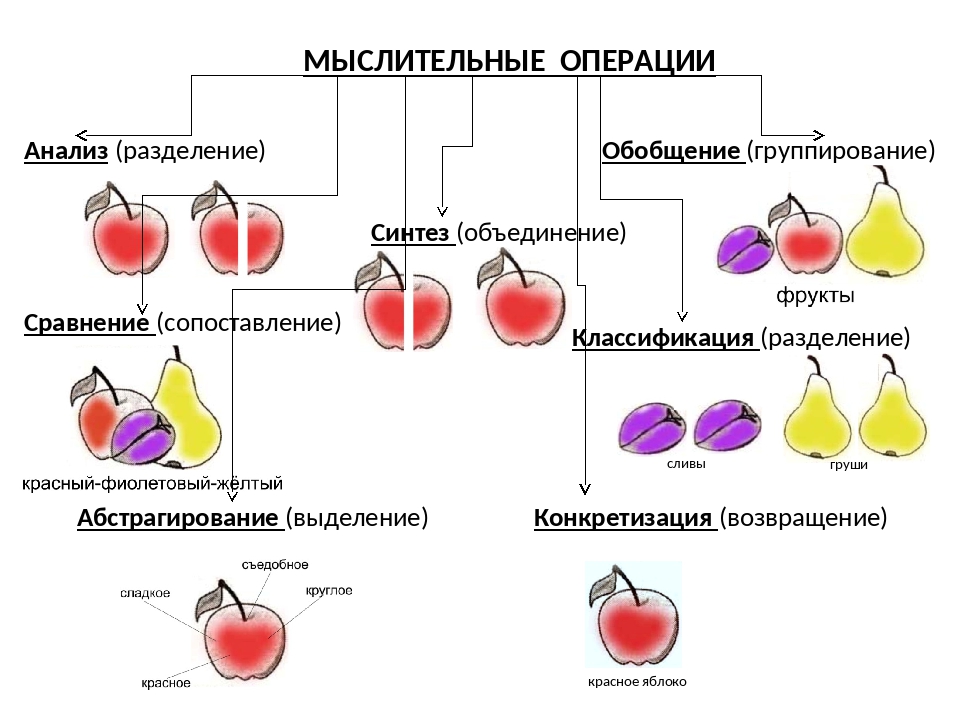 Распредели  карточки с о словами на 2 столбика: в левый столбик прикрепи карточку с общим понятием, а в правый столбик карточку с частным понятием.
сторона горизонта
уголь
Математическое действие
сложение
север
водоем
полезное ископаемое
озеро
таяние льда
злаки
прибор
явление природы
компас
кукуруза
единица времени
минута
Определи  общие и частые понятия,  напиши в кружочках правильный ответ.
Растение
Дерево
Мальчик
Ребенок
Глаз
Орган чувств
Часть суток
Вечер
Составь из слогов слова. К получившейся паре понятий подбери обобщающее слово.
е
же
вы
ни
сло
та
ни
е
чи
нефть
Распредели понятия от общего к частному по порядку.
топливо
Полезное ископаемое
дождь
осадки
ливень
Волга
водоем
река
мухомор
Подбери частное понятие.
Земля
Солнце
лисичка
ель
камыш
клевер
береза
шуба
плащ
сентябрь
декабрь
ствол
1. Подбери к понятию, обозначающему целое его составляющие части.
колос
кабина
зерно
бампер
угол
голова
квадрат
рука
сторона
1. Подумай, какое обобщающее слово можно подобрать к  парам понятий. Запиши его в правом столбике.
ПАДЕНИЕ
УРАГАН
СИНЯК
РАЗРУШЕНИЯ
БОЛЕЗНЬ
НАГРАДА
ПОБЕДА
ЛЕЧЕНИЕ
ТУЧА
ГОЛОЛЁД
Мороз после дождя
ДОЖДЬ
УЧЕБА
СВЕТ
СОЛНЦЕ
ЗНАНИЯ